الأنماط
28
8
كثيرا ما نشاهد الأنماط حولنا . فبعض الأنماط تمتد فتصبح أكبر ، وبعضها الآخر يصبح أصغر . 
أكمل النمط :
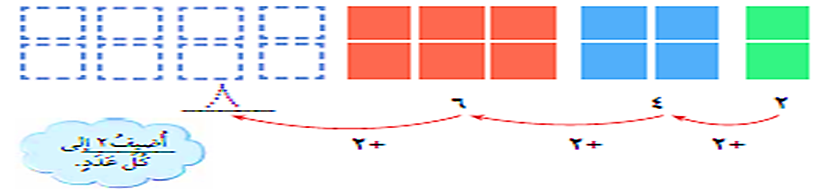 السابقة
التالية
27
الأنماط
28
8
أكمل رسم الشكل التالي في كل من الأنماط الآتية ، ثم اكتب العدد :
أتأكد
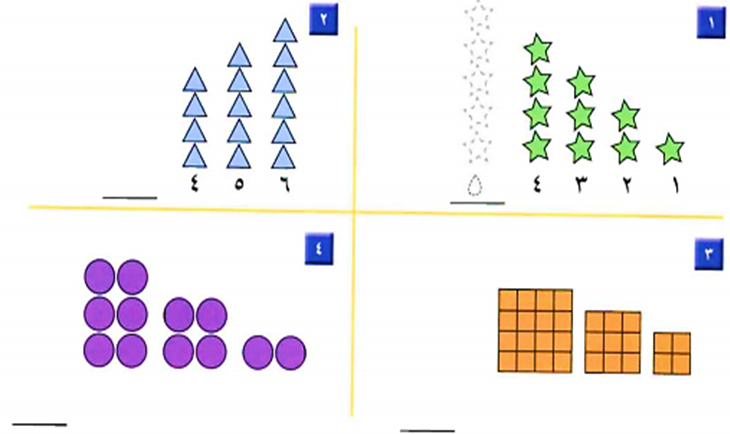 5
3
8
5
السابقة
التالية
28
أتحدث
أصف النمط في التمرين 3 .
يزداد الشكل في كل مرة صفا واحدا وعمودا واحدا
الأنماط
29
8
أتدرب
أملأ الفراغ بالعدد المناسب في كلا النمطين الآتيين :
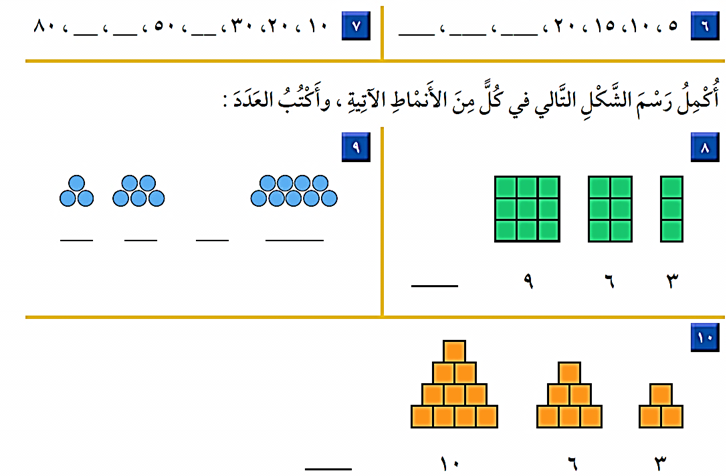 40     60  70
25 30   35
9     7    5   3
12
15
السابقة
التالية
29
الأنماط
29
8
أتدرب
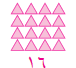 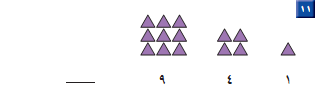 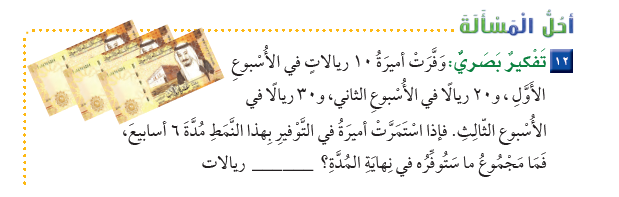 210
السابقة
التالية
29